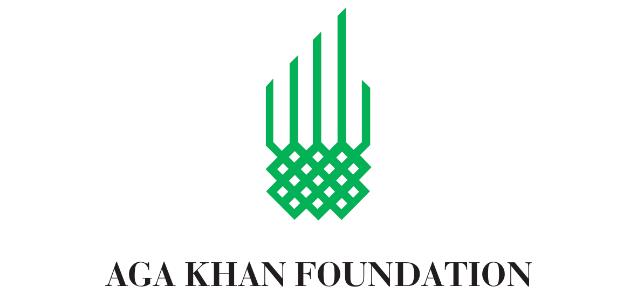 India



Learning At Home Kit
Elementary School Nargada 
Danapur Patna Bihar
India
June 2022
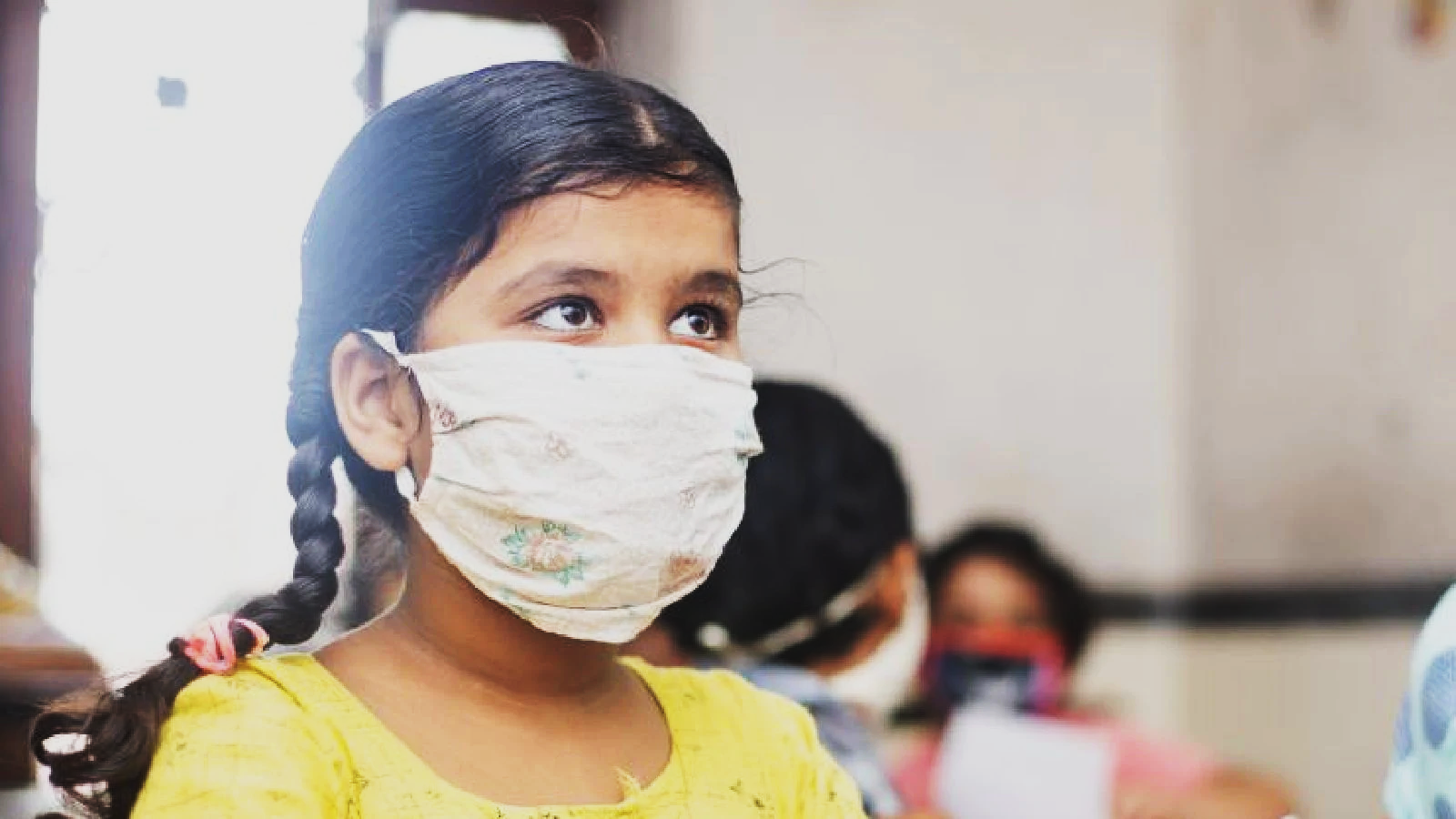 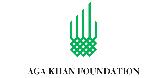 Situation Analysis
ASER DATA - 2018
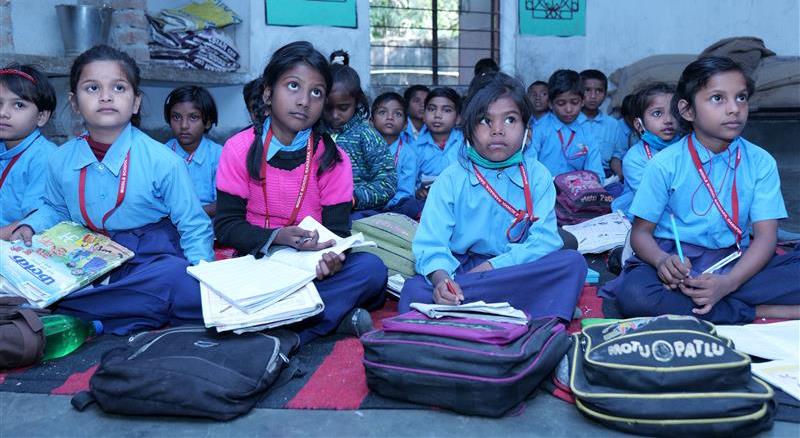 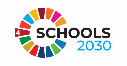 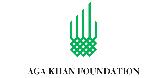 Situation Analysis
ASER DATA - 2018
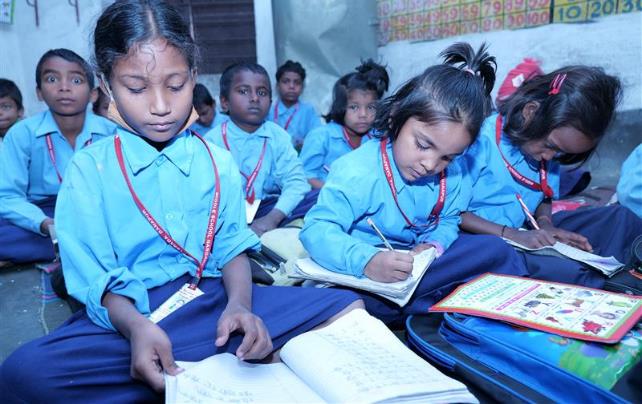 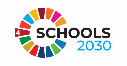 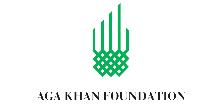 The problem
Impact of COVID-19 – India
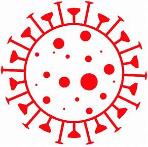 India has faced three waves of COVID in last 32 months (from Nov 2019) 
Highest daily new cases reported – 4,14,188 (6 May 2021)
School closures
Schools were closed for almost 24 Months
While there is gradual relaxation after each wave but reopening of schools on regular basis and parent sending children to schools started much later in early 2022 only with the senior grades.
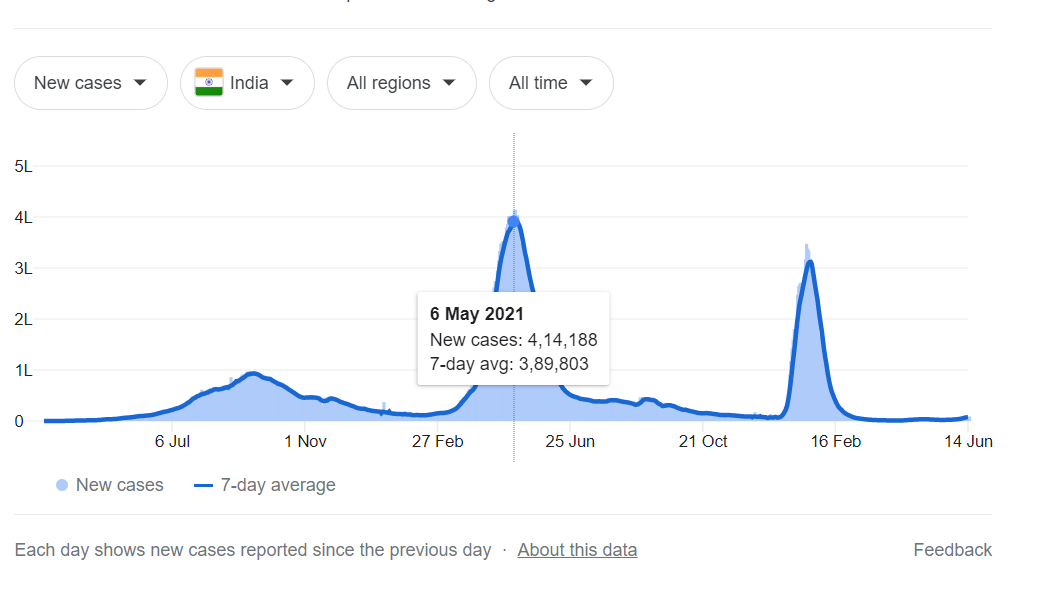 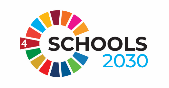 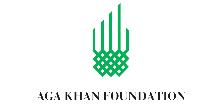 The problem
Impact of COVID-19 – Bihar
Bihar has 32 million children of school-going age (6-17 years). Almost 700,000 students are not expected to return to school, & 7.5 million will experience learning loss (UNICEF Study 2021)
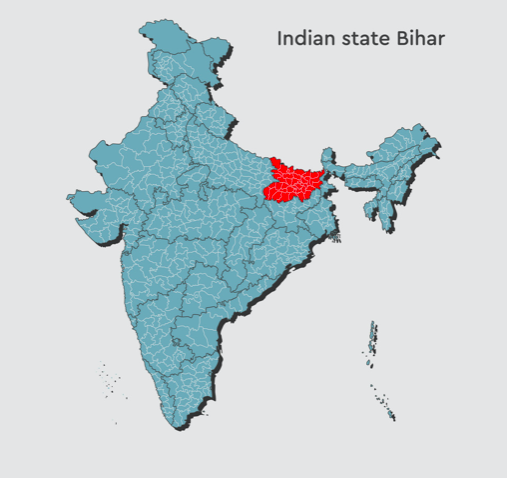 Most caregivers 
Have low literacy levels
Do not have access to devices, data, internet
Have low resources – families below poverty line, loss of livelihoods 
Are not confident of doing activities with their children

Most children 
Had their routine disrupted
Less interaction with parents and don’t engage in activities 
Have no access to learning/ play resources at home
92% of children have lost at least one specific language ability from the previous year across all classes  82% of children on an average have lost at least one specific mathematical ability from the previous year across all classes (Azim Premji Foundation study - 2020)
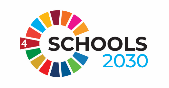 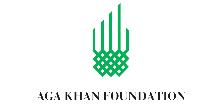 About School
Elementary School Nargada
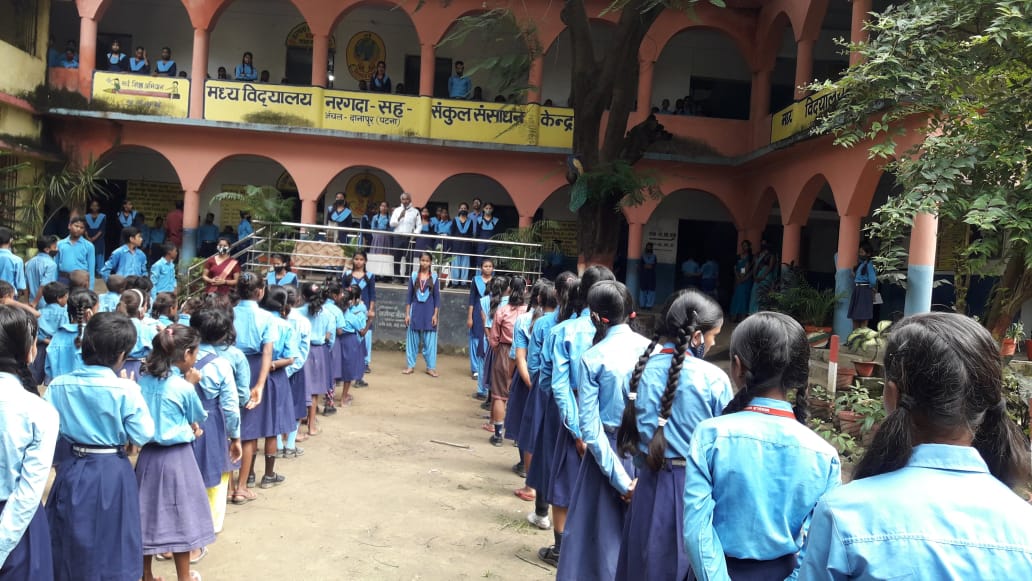 Located in the peri-urban block of Patna district, Nargada elementary school was established in the year 1951. With Hindi as the medium of instruction, the school caters to a strength of 536 students and 11 teachers with 50% female coming from a wide catchment of learners from marginalized backgrounds.
Like other schools, Nargada Elementary school faced huge gap in the area of early 
literacy and numeracy due to the pandemic.
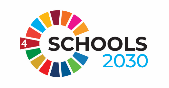 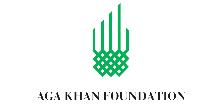 What we learnt from parents?
“Observed a music class where teacher was singing on her own while children were listening on mute …”
“… Don’t have ideas of how to engage… need guidance…”
“Muting  children voices" is a troubling sight…”
“Conventional schools + online mode= Recipe for disaster…”
“I try to help a little for the homework, as much as I can…”
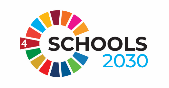 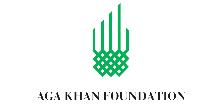 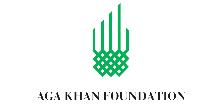 What we learnt from parents?
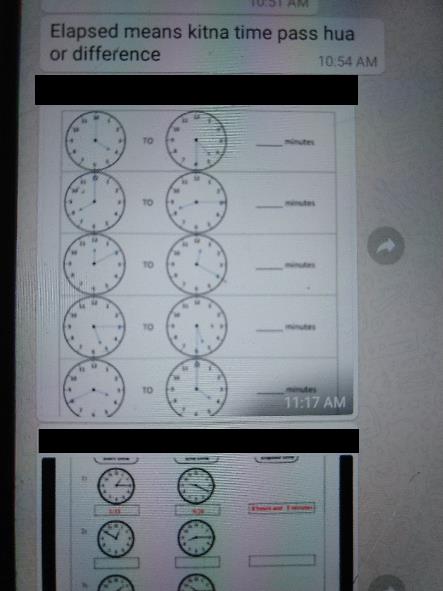 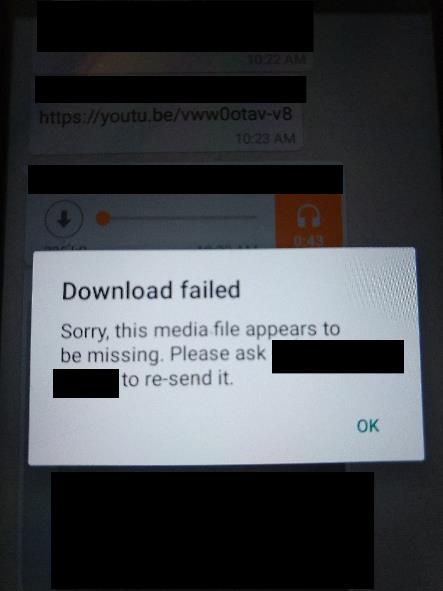 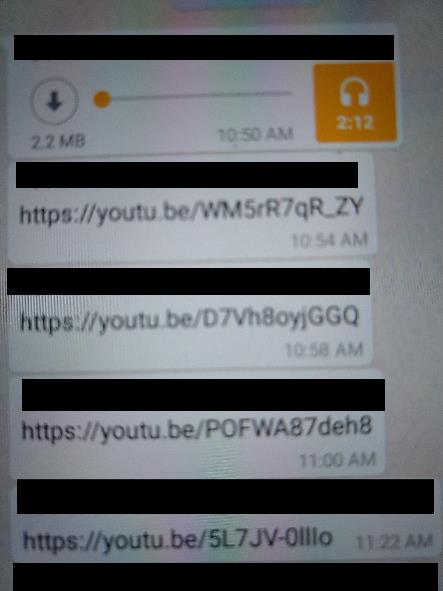 Worksheets – scanned from textbooks, but not engaging for the child
YouTube links not working
Parents not able to download
Parents not able to respond on WhatsApp groups (moderators disabled responses making it a one-way information channel)
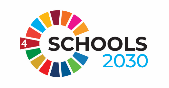 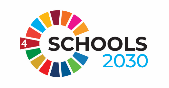 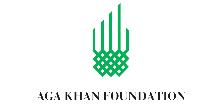 POV and HMW
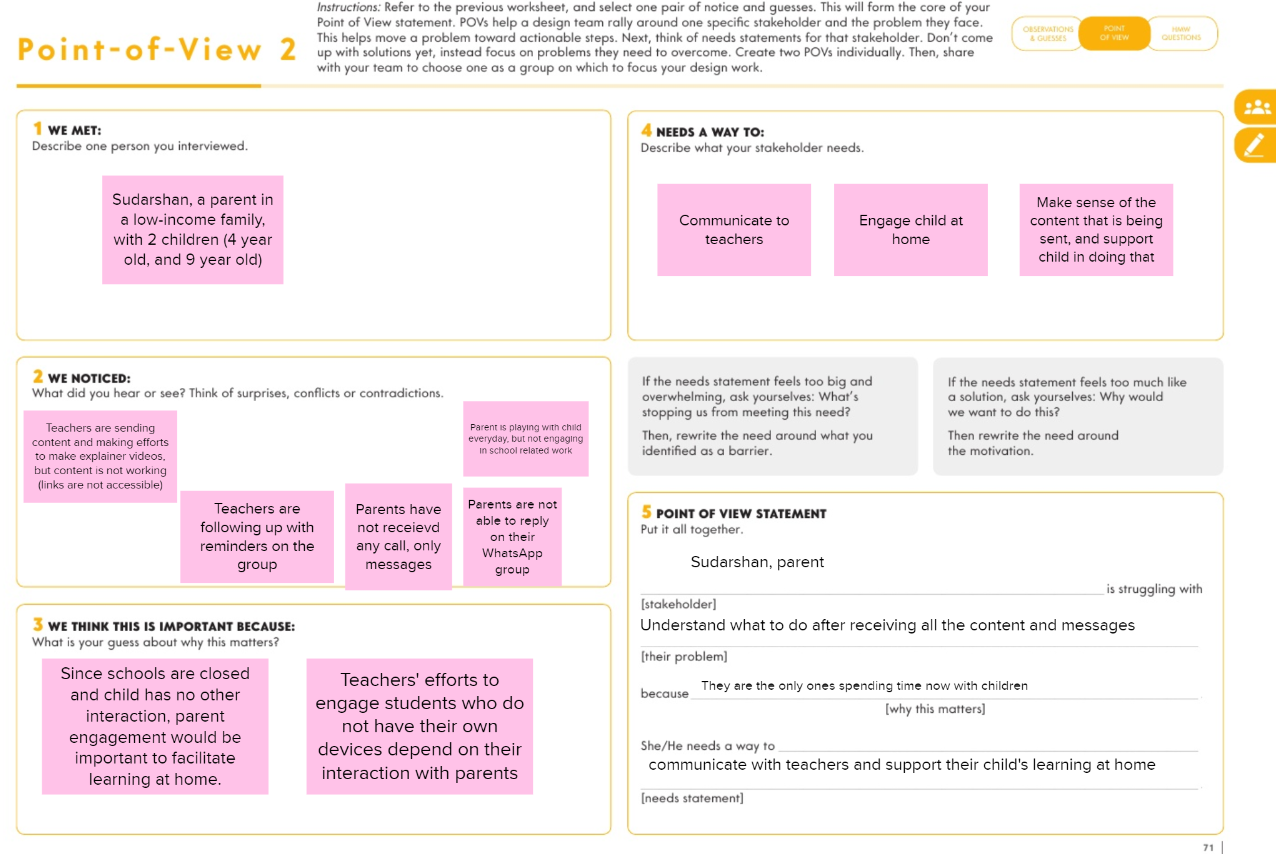 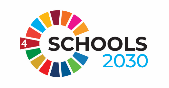 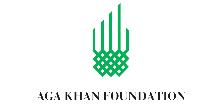 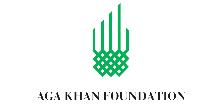 What we learnt from parents?
A slightly better option
Share visuals of activities with parents and encourage them to share back images and videos of their children doing those activities.
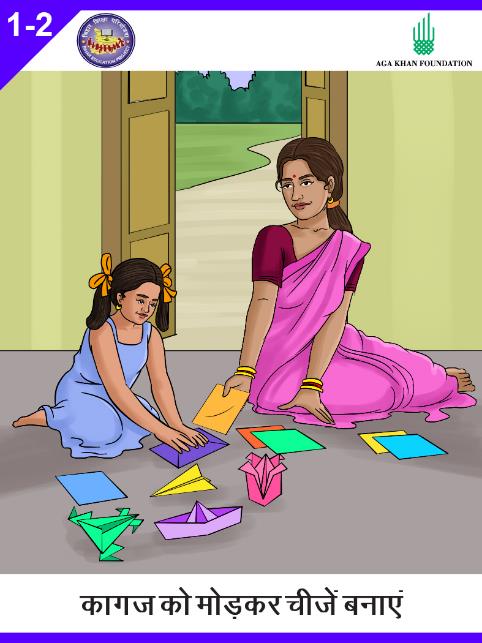 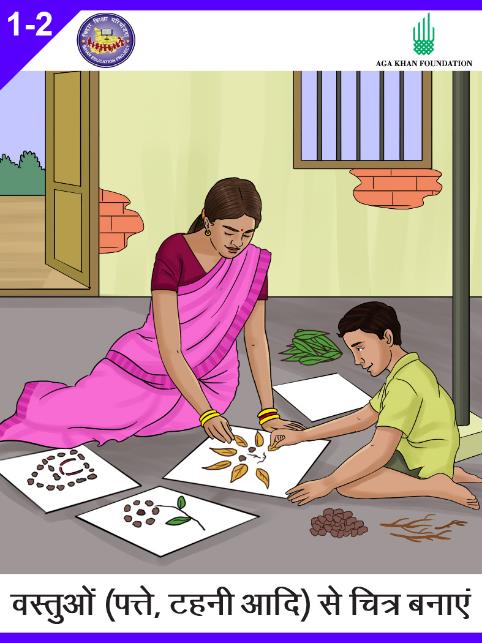 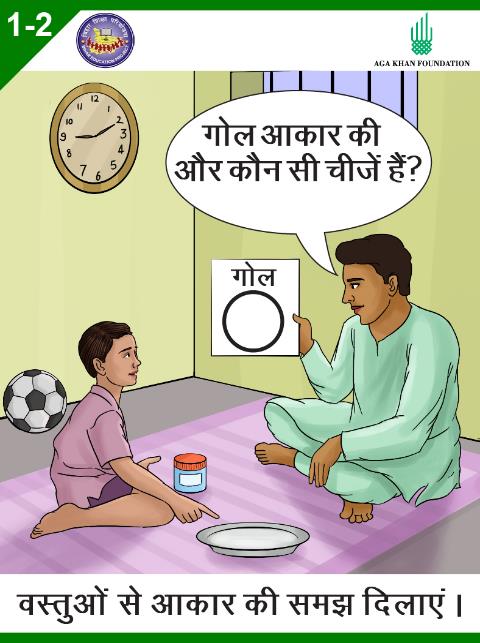 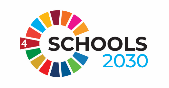 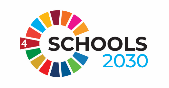 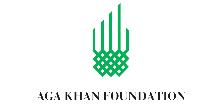 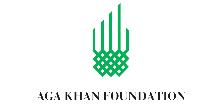 What we learnt from parents?
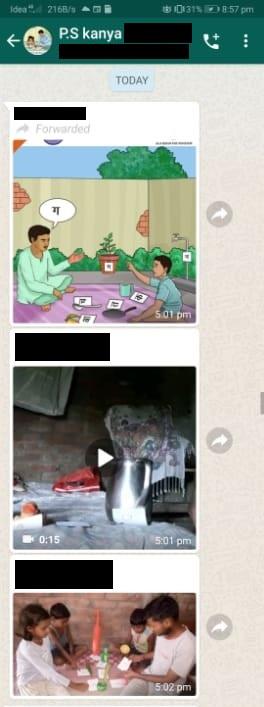 BUT
This could reach only 20-30% of children in the communities we work with. What about the parents who do not have access to smartphones, internet, WhatsApp?
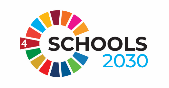 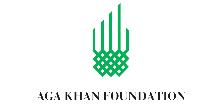 HMW
HMW enable parents without internet to engage with children better, and continue learning at home?
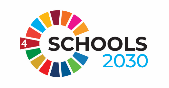 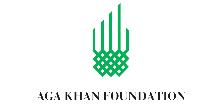 Brainstorming
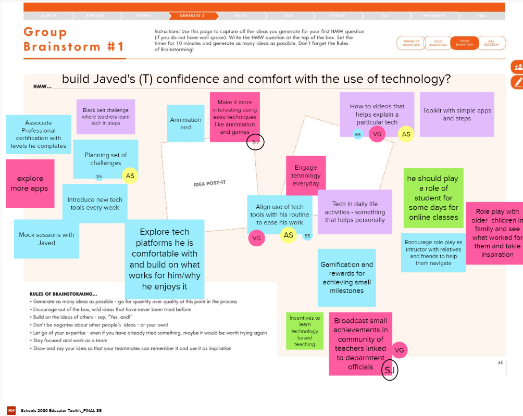 Rounds of rapid brainstorming
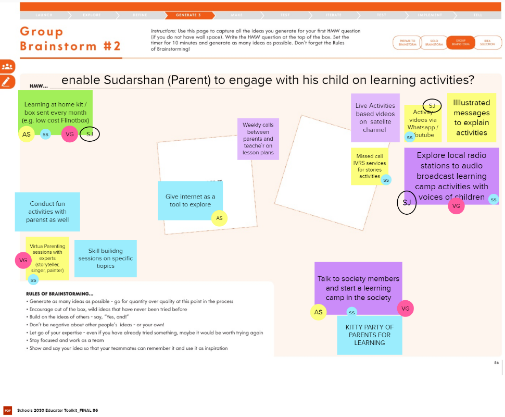 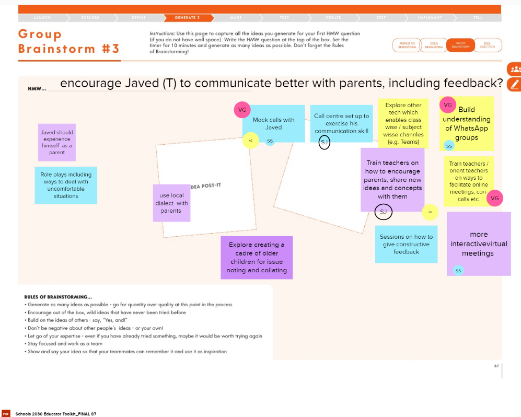 Multiple ideas
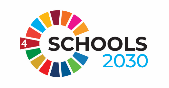 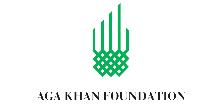 How did we select the idea to work on?
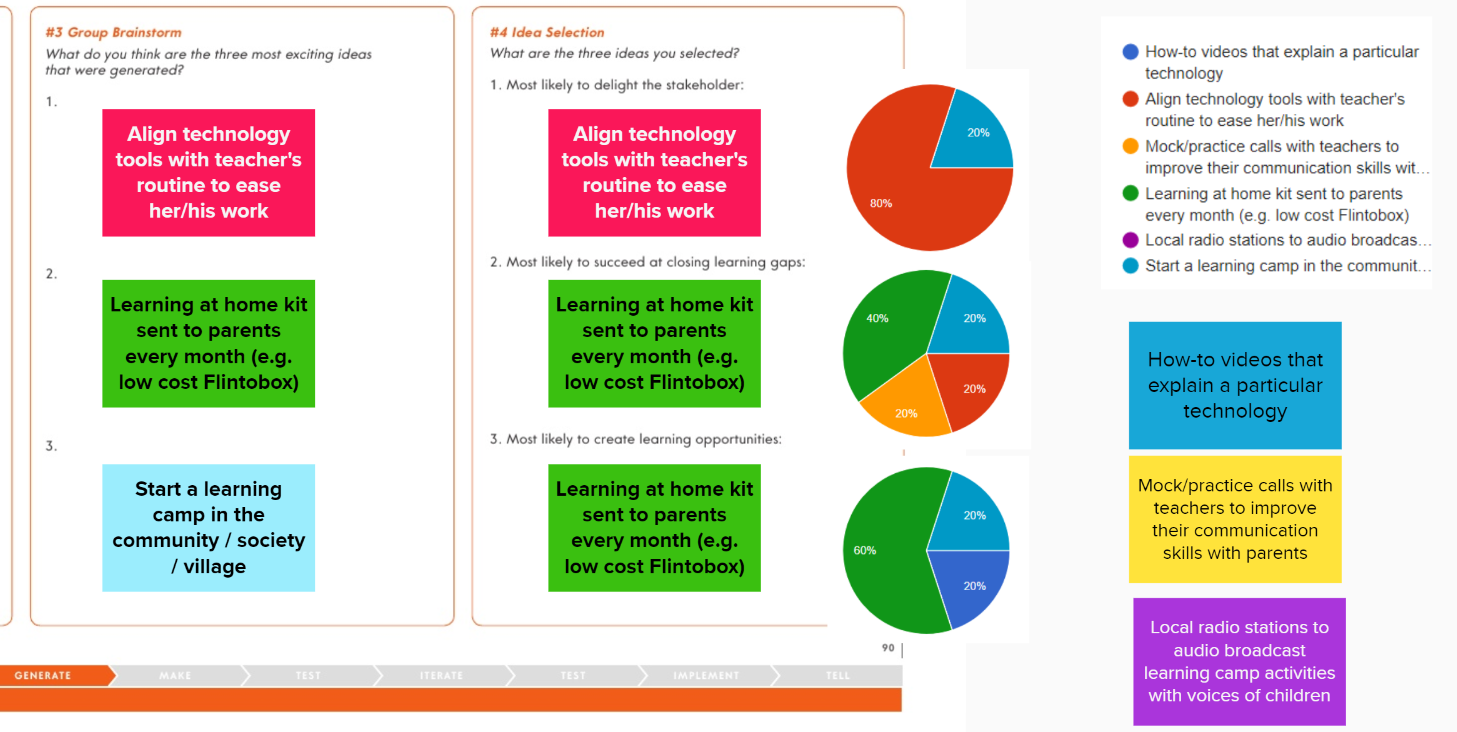 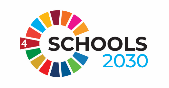 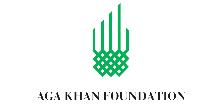 First sketch of the idea
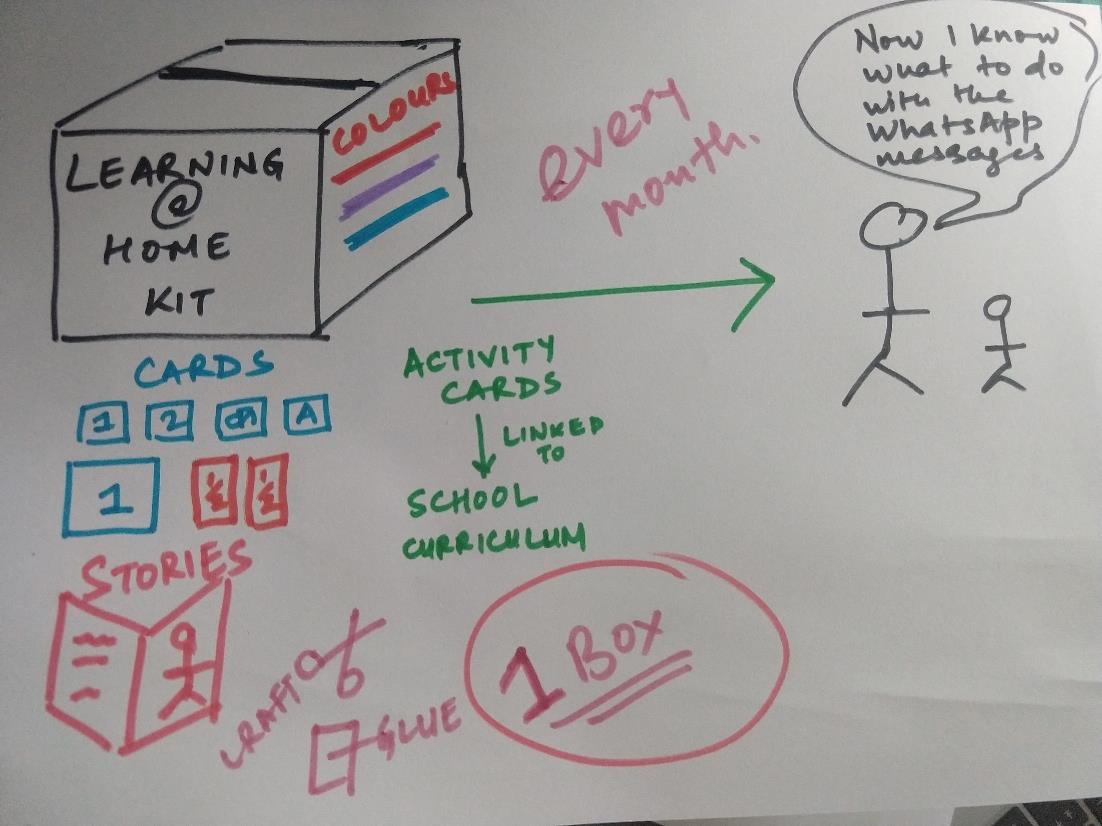 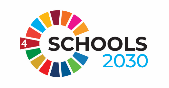 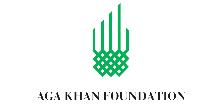 Our prototype
Learning at Home Kit
A low-cost kit with learning materials (puzzles, word cards, illustrated activity ideas etc.) 
that enables under-resourced families without internet access 
to improve engagement with children and continue learning at home. 
New items and activities every month, aims to supplement available resources, and 
inspire parents to think of other learning activities they can do at home.
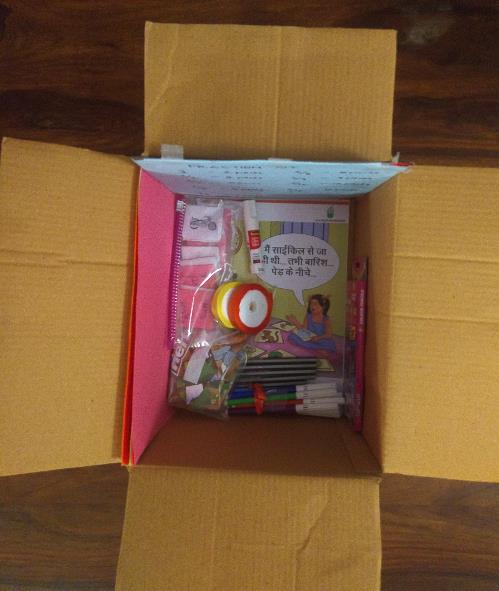 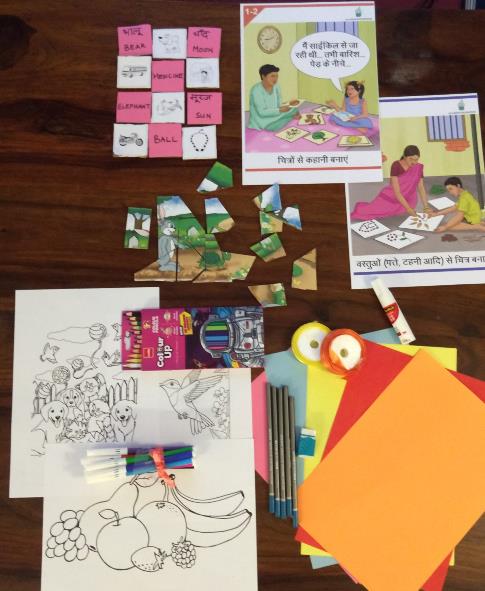 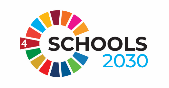 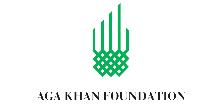 Our prototype
Learning at Home Kit
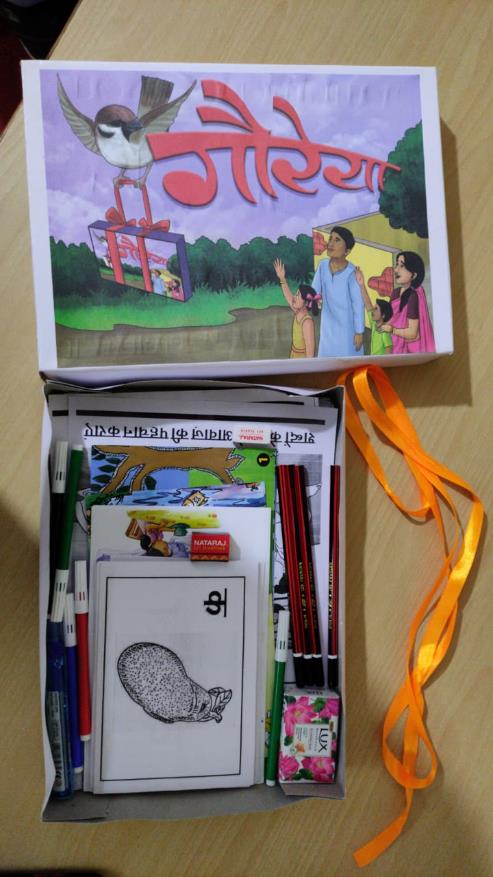 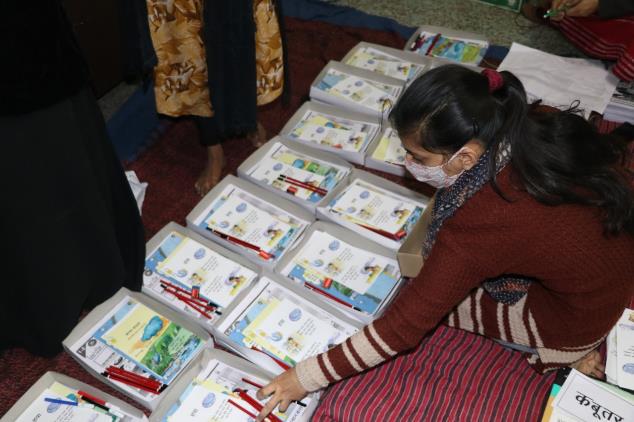 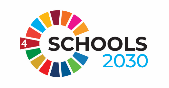 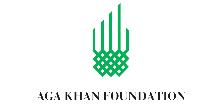 Feedback
What Parents did
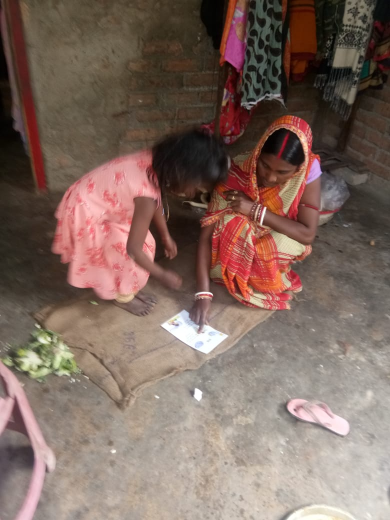 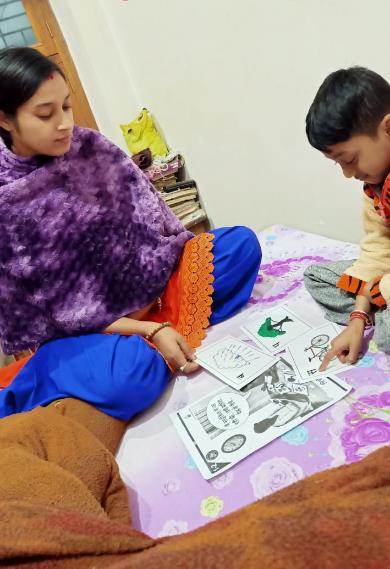 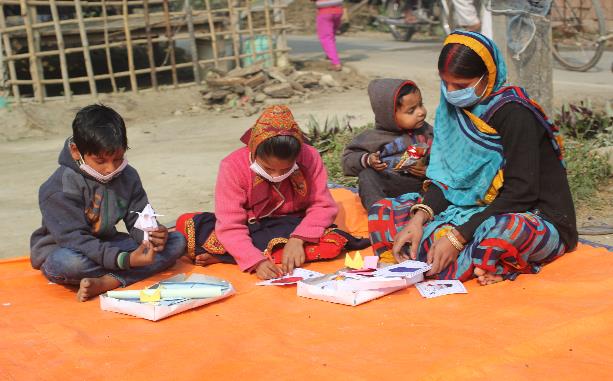 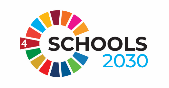 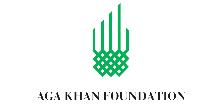 Feedback
What children did
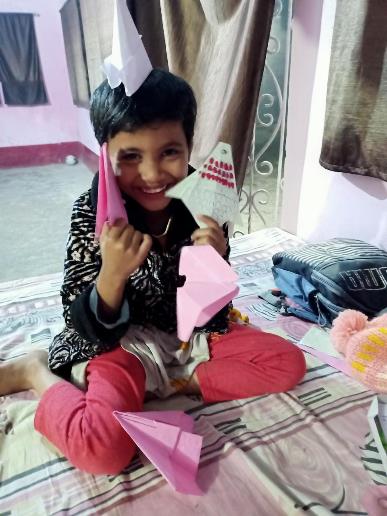 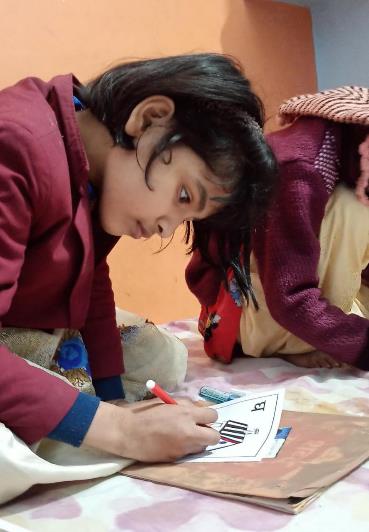 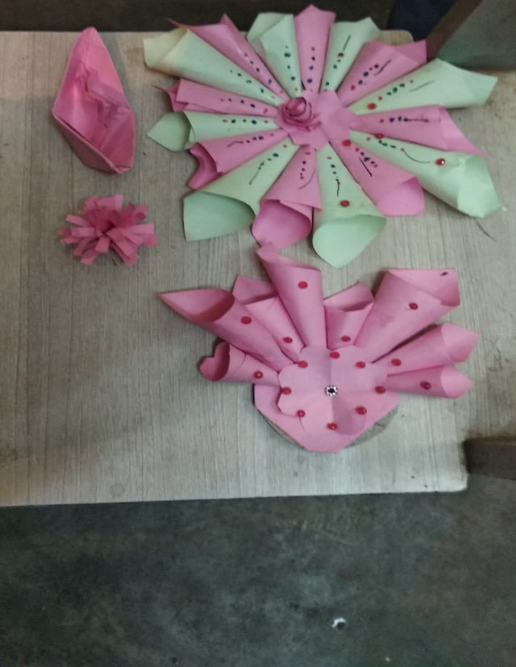 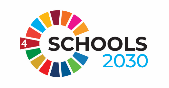 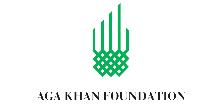 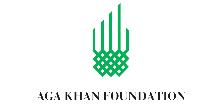 Feedback
What children did
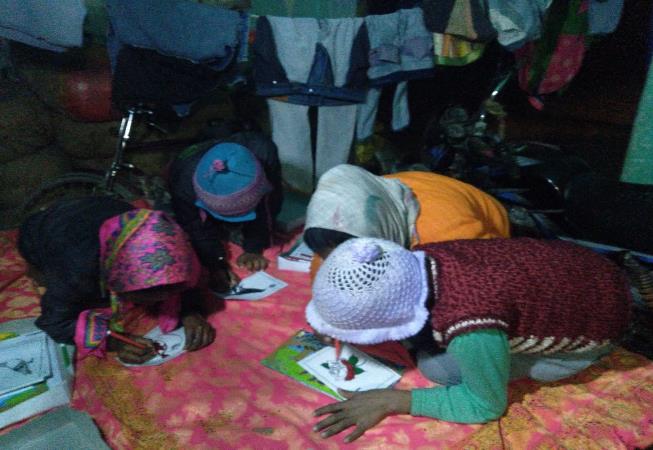 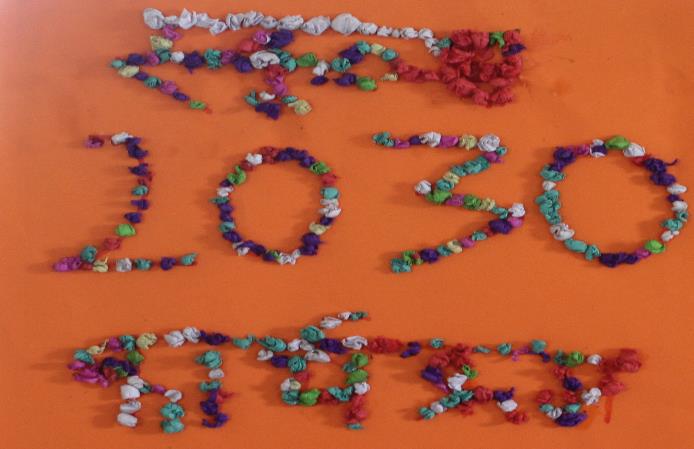 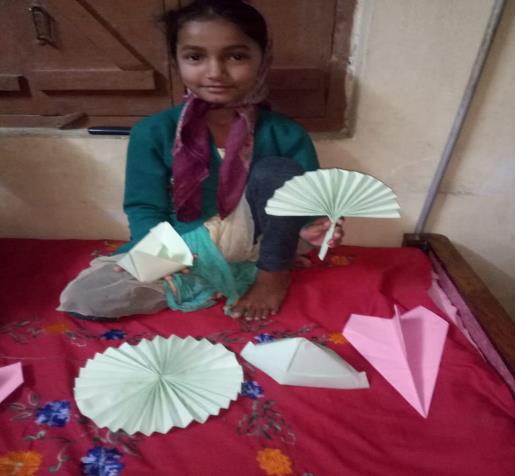 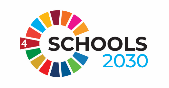 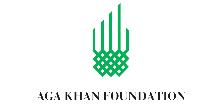 Feedback
What parents and children said
“Children can do themselves”
“This is easy”
“Maybe easier for the school, if we get all at          once”
“I will get idea(s) from this”
“No scissors”
“Should not be too expensive… school (private) has sent stuff… costs 1,500 Rupees!”
“We will also learn with them”
“Need to correct name”
What we observed?
Seemed happy with carboard cut-outs; did not seem to care that it was not laminated
Liked colouring materials, coloured paper
Looked confused with items like word cards, picture cards, but were able to related to the illustrated activity poster.
Seemed more at ease when video is shown,
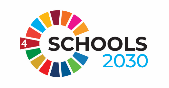 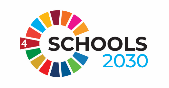 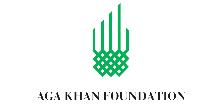 Components of the solution
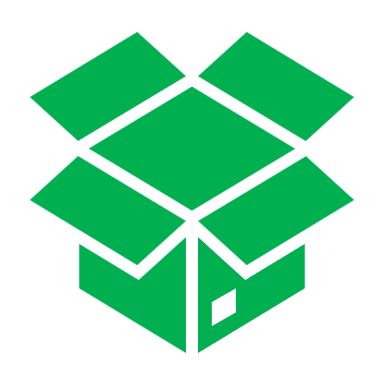 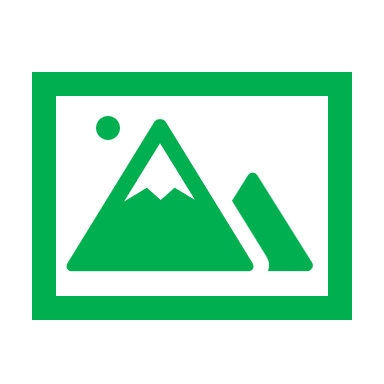 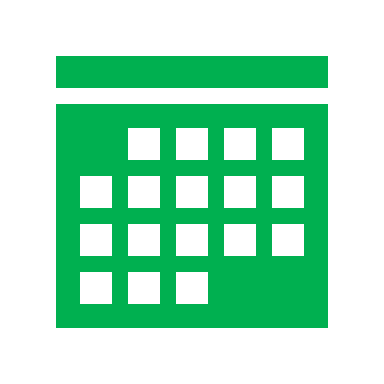 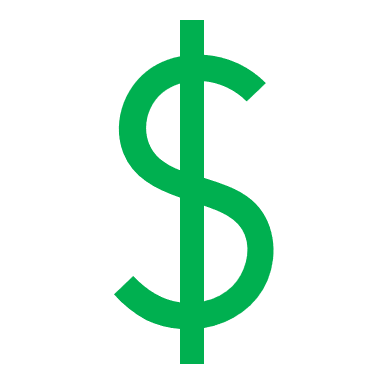 Illustrated activity posters
Sent every month to parents
Multiple-use materials
Low cost (less than Rs. 99)
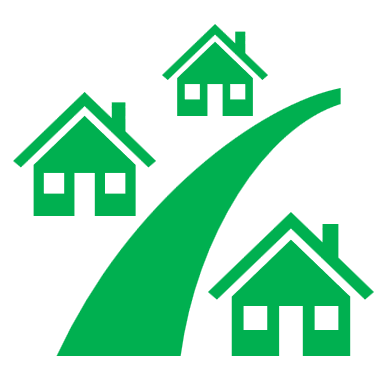 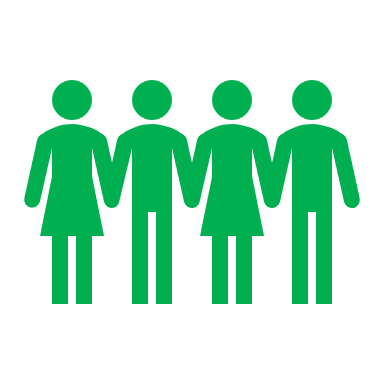 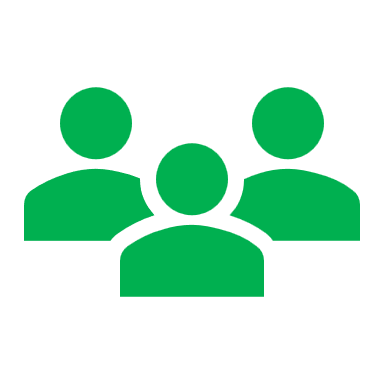 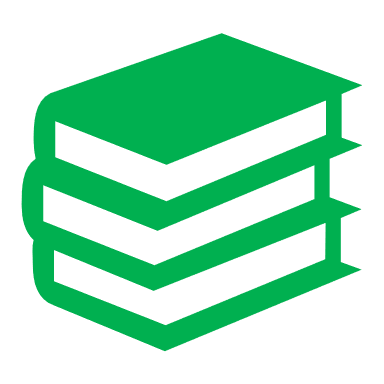 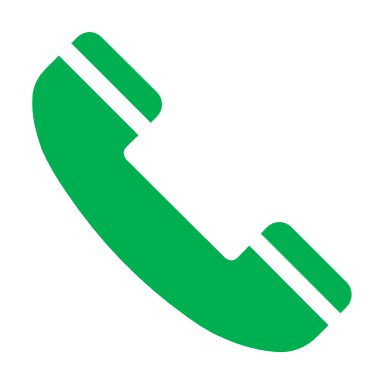 Community level resources (books)
Community volunteers facilitating activities in small groups
Messages / stories sent through automated calls
School teachers, who follow up with parents and children
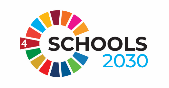 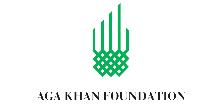 Other development ideas
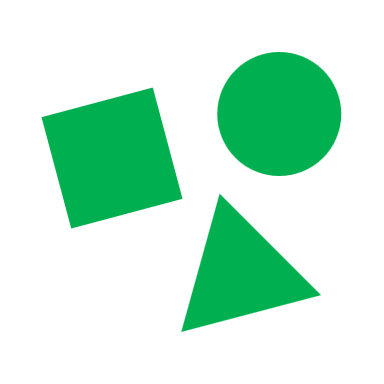 Kits that can be made / assembled by local women / Self-Help Groups
Thematic kits linked to school curriculum, that focus on certain skills (creativity, critical thinking)
Kits for higher grades (4-8)
Learning kits for out-of-school adolescents
How do we make the box itself a puzzle / game?
Low cost + bonus materials variant
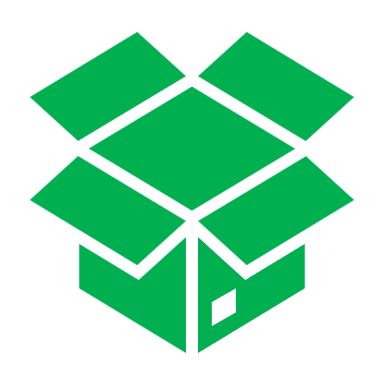 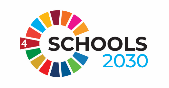 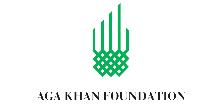 Resources
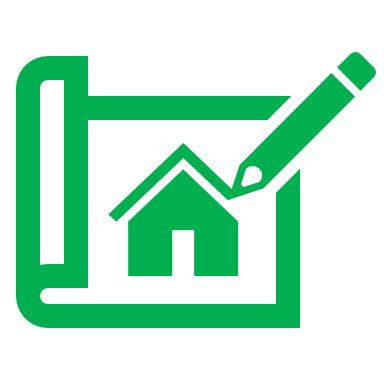 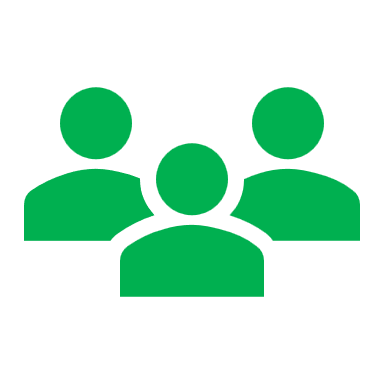 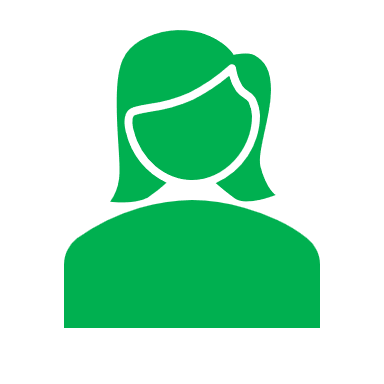 Government teachers, Community volunteers
Experts for content of grades 1-3, 4-5, 6-8
Designers for design and development of kits (grades 1-3)
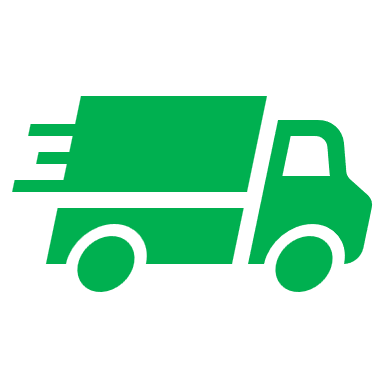 Logistics, including ensuring safety during distribution
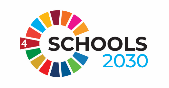 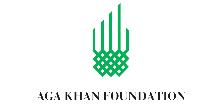 Timeline
Phase 1: September 2020 - June 2021
Phase 2: Jul – Dec 2021
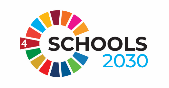 Impact
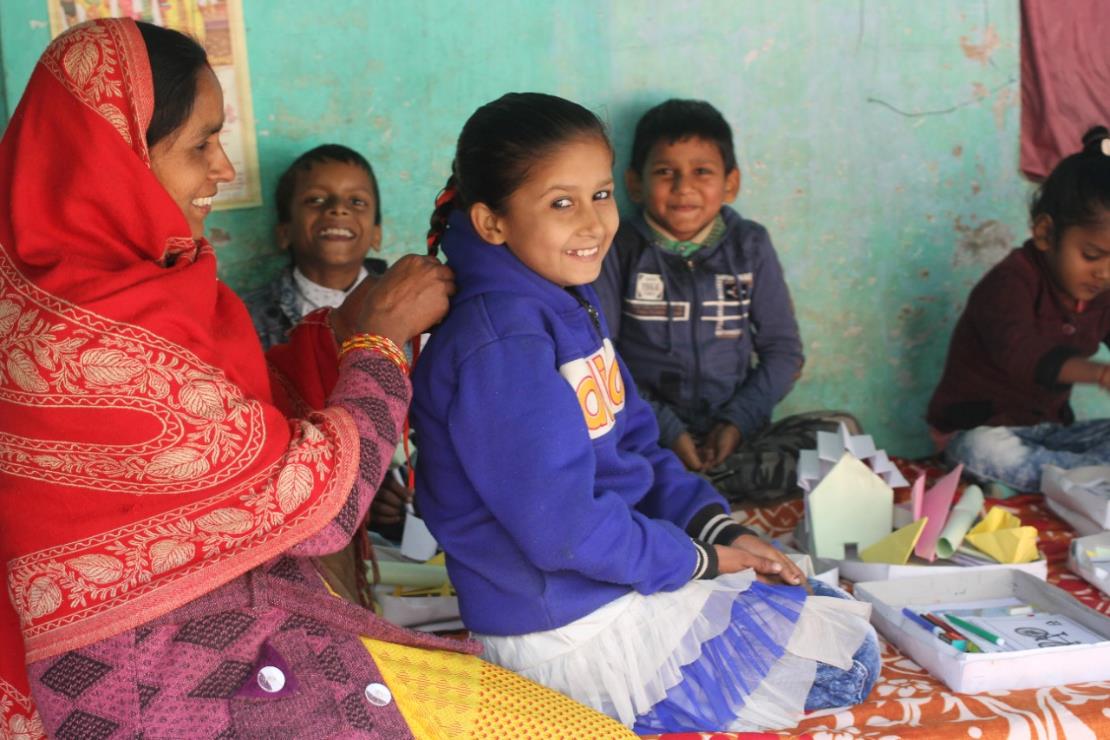 67% caregivers gave a score of 8+ to LaHK Box 1 on a scale of 10, in terms of effectiveness / usefulness. 92% of respondents (caregivers and children) shared an increase in engagement in learning activities after receiving the kit (Source- Learning Partner)
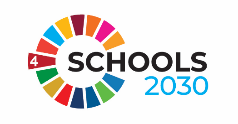 Impact
Short term
Increase in parent's engagement 
Engagement of other stakeholders (teachers, volunteers, community) 
Increase in activity-based learning
Decrease in screen time 
Medium - long term
Improvement in learning outcomes of children
Caregivers are confident in facilitating learning activities
How will we measure?
2-3 groups of families - #1 supported by teachers (phone calls), #2 supported by community volunteers (learning camps with small groups of children), #3 comparison group
Feedback from caregivers and children 
Photo summaries, videos of interactions at home 
Sample assessment of learning outcomes
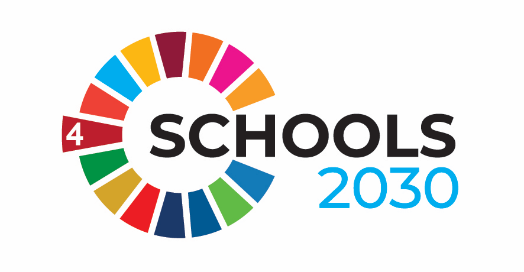 Thank you !!!